TITLE IX  TRAINING
PRESENTED BY:
PART I:  DEFINITIONS  AND  OVERVIEWOF  PROCESS
November, 2020
www.hauserizzo.com
WHAT IS  TITLE IX?
Copyright 2020 - Hauser, Izzo, Petrarca, Gleason & Stillman, LLC
No person in the United States, on  the basis of sex, shall be excluded  from participation in, be denied any  of the benefits of, or be subjected to  discrimination under any educational  program or activity receiving federal  financial assistance.
20 USC 1681
Copyright 2020 - Hauser, Izzo, Petrarca, Gleason & Stillman, LLC
ENFORCING TITLE IX
US DOE Office for Civil Rights- includes voluntary  resolution process and determination of equitable  relief.
Courts- Complainant or Respondent may bring  lawsuit for monetary damages.
Copyright 2020 - Hauser, Izzo, Petrarca, Gleason & Stillman, LLC
WHAT ARE THE DISTRICT’S  	RESPONSIBILITIES?
Adopt a nondiscrimination policy statement that identifies a  Title IX Coordinator.
Adopt and implement procedures for receiving and  responding to reports and complaints of sexual harassment.
Adopt and implement a grievance process to address  formal complaints of sexual harassment.
Implement various notice, recordkeeping, and training  requirements.
Copyright 2020 - Hauser, Izzo, Petrarca, Gleason & Stillman, LLC
OVERVIEW OF THE TITLE IX  GRIEVANCE PROCESS
Copyright 2020 - Hauser, Izzo, Petrarca, Gleason & Stillman, LLC
DEFINITION OF  PARTIES:
COMPLAINANT: Person who is the alleged victim  of conduct that could constitute sexual  harassment.
RESPONDENT: Person who is reported to be the  perpetrator of conduct that could constitute sexual  harassment.
Copyright 2020 - Hauser, Izzo, Petrarca, Gleason & Stillman, LLC
OVERVIEW OF THE TITLE IX GRIEVANCE  PROCESS
Districts are required to adopt a formal grievance  process to investigate and resolve formal  complaints of sexual harassment under Title IX.
A REPORT of sexual harassment requires  immediate response from the District, but only a  FORMAL COMPLAINT triggers the grievance  process.
Copyright 2020 - Hauser, Izzo, Petrarca, Gleason & Stillman, LLC
OVERVIEW OF THE TITLE IX GRIEVANCE  PROCESS
The grievance process must treat complainants and  respondents equitably by (1) providing remedies to a  complainant where a determination of responsibility for sexual  harassment has been made against the respondent; and (2) by  following a grievance process that complies with the  regulations before imposing any disciplinary sanctions against a respondent (other than emergency removals and  administrative leaves).
Complainants and Respondents have equal opportunity in the  investigation and decision-making processes.
Copyright 2020 - Hauser, Izzo, Petrarca, Gleason & Stillman, LLC
OVERVIEW OF THE TITLE IX GRIEVANCE  PROCESS
Process must provide for investigations, determinations of  responsibility and appeals that are based on an objective  evaluation of relevant evidence by individuals designated by  the District who are free from bias, conflict of interest and  prejudgment of facts.
Process must include reasonably prompt time frames for  conclusion.
Copyright 2020 - Hauser, Izzo, Petrarca, Gleason & Stillman, LLC
OVERVIEW OF THE TITLE IX GRIEVANCE  PROCESS
REPORT of Sexual Harassment Received- meet with  complainant- may result in supportive measures OR  Formal  Complaint.
FORMAL COMPLAINT- may result in Informal Resolution or  Formal Grievance Process.
FORMAL GRIEVANCE PROCESS- Investigation, Determination of  Responsibility, Appeal.
Copyright 2020 - Hauser, Izzo, Petrarca, Gleason & Stillman, LLC
WHEN MUST THE DISTRICT  RESPOND TO TITLE IX SEXUAL  HARASSMENT ?
A District that has actual knowledge of Title IX  sexual harassment against an individual in the  United States in an educational program or  activity of the District, must respond promptly,  in a way that is not deliberately indifferent.
Copyright 2020 - Hauser, Izzo, Petrarca, Gleason & Stillman, LLC
WHAT IS THE DISTRICT’S  EDUCATION PROGRAM OR  ACTIVITY?
Copyright 2020 - Hauser, Izzo, Petrarca, Gleason & Stillman, LLC
THE EDUCATION PROGRAM OF THE  DISTRICT INCLUDES:
ALL OPERATIONS of the District.

Locations, events, or circumstances over which the District  exercised substantial control over both the respondent and the  context in which the sexual harassment occurs, including off  campus events.
Copyright 2020 - Hauser, Izzo, Petrarca, Gleason & Stillman, LLC
WHATCONSTITUTES  TITLE IX SEXUAL  HARASSMENT?
Copyright 2020 - Hauser, Izzo, Petrarca, Gleason & Stillman, LLC
TYPES OF SEXUAL HARASSMENT:
Quid pro quo harassment.
Hostile environment.
SexualAssault  (CleryAct)
Dating violence
Domestic violence
Stalking
Copyright 2020 - Hauser, Izzo, Petrarca, Gleason & Stillman, LLC
QUID PRO QUO  SEXUAL HARASSMENT
Copyright 2020 - Hauser, Izzo, Petrarca, Gleason & Stillman, LLC
TYPES OF SEXUAL HARASSMENT:
QUID PRO QUO SEXUAL  HARASSMENT
District employee conditions  providing an aid, benefit or service  on participation in unwelcome  sexual conduct.
(“Something for Something”)
Copyright 2020 - Hauser, Izzo, Petrarca, Gleason & Stillman, LLC
Example:
Teacher requires kiss from  student in exchange for a good  grade.
Copyright 2020 - Hauser, Izzo, Petrarca, Gleason & Stillman, LLC
QUID PRO QUO SEXUAL  HARASSMENT
School employee to student.
Interpreted broadly.
Can be implied
Can be a single instance
No requirement of intent.
No requirement that severe or pervasive.
Must be unwelcome.
Copyright 2020 - Hauser, Izzo, Petrarca, Gleason & Stillman, LLC
HOSTILE ENVIRONMENT  SEXUAL HARASSMENT
Copyright 2020 - Hauser, Izzo, Petrarca, Gleason & Stillman, LLC
HOSTILE ENVIRONMENT SEXUAL  HARASSMENT
Unwelcome conduct that is determined by a  reasonable person to be so severe, pervasive, and  objectively offensive that it effectively denies a  person equal access to the school’s educational  program or activity.
Copyright 2020 - Hauser, Izzo, Petrarca, Gleason & Stillman, LLC
HOSTILE ENVIRONMENT SEXUAL  HARASSMENT (cont.)
No intent required.
Look at circumstances, expectations,  relationships, location, frequency, gravity of
conduct.
Copyright 2020 - Hauser, Izzo, Petrarca, Gleason & Stillman, LLC
REASONABLE PERSON STANDARD  FOR “OBJECTIVELY OFFENSIVE”
This is a reasonable person standing in the shoes  of the complainant.
Regulations Commentary indicates that this is  fact specific; the specific facts and circumstances  of the incident and parties involved may cause  different people to reach different conclusions.
Copyright 2020 - Hauser, Izzo, Petrarca, Gleason & Stillman, LLC
SEVERITY STANDARD
Severity considers the circumstances of the complainant,  including age, disability, sex, and other characteristics.
The Complainant need not prove severity, but only  describe what happened. The School must determine if the  situation is severe from the perspective of a reasonable  person in the Complainant’s position.
Copyright 2020 - Hauser, Izzo, Petrarca, Gleason & Stillman, LLC
PERVASIVE STANDARD
Commentary indicates that “pervasive” is more  than once. However, the school should investigate  a single incident to determine if it is part of a  pervasive pattern of harassment.
Copyright 2020 - Hauser, Izzo, Petrarca, Gleason & Stillman, LLC
WHAT IS UNWELCOME?
Unwelcome is without consent of victim and  is  subjective; Complainant does not wish to  participate.
Consider age, ability, culture of victim.
Copyright 2020 - Hauser, Izzo, Petrarca, Gleason & Stillman, LLC
HYPOTHETICALS
Copyright 2020 - Hauser, Izzo, Petrarca, Gleason & Stillman, LLC
HYPOTHETICALS
A student spreads rumors of a sexual nature through  emails, texts, and social media about a classmate  over a number of weeks.
Copyright 2020 - Hauser, Izzo, Petrarca, Gleason & Stillman, LLC
HYPOTHETICALS
A student texts another student an off-color joke  with sexual connotations.

What if the student continues to send multiple sexual jokes?
Copyright 2020 - Hauser, Izzo, Petrarca, Gleason & Stillman, LLC
HYPOTHETICALS
Throughout the football season, a team member  makes sexual advances towards another team  member and that player quits the team.
Copyright 2020 - Hauser, Izzo, Petrarca, Gleason & Stillman, LLC
HYPOTHETICALS
A female teacher compliments a male student on his new  haircut. 

What if the teacher continues to compliment the student daily?

What if the teacher has been the subject of a prior  sexual harassment complaint by another student?
Copyright 2020 - Hauser, Izzo, Petrarca, Gleason & Stillman, LLC
HYPOTHETICALS
Male teacher sends female student text messages  and buys her gifts that her parents believe are  inappropriately expensive.
Copyright 2020 - Hauser, Izzo, Petrarca, Gleason & Stillman, LLC
HYPOTHETICALS
A student emails her boyfriend a picture of herself  getting out of the shower.
Copyright 2020 - Hauser, Izzo, Petrarca, Gleason & Stillman, LLC
HYPOTHETICALS
What if the boyfriend forwards the email to other students?
Copyright 2020 - Hauser, Izzo, Petrarca, Gleason & Stillman, LLC
CLERY/VIOLENCE AGAINST  WOMEN ACT SEXUAL  HARASSMENT
Copyright 2020 - Hauser, Izzo, Petrarca, Gleason & Stillman, LLC
SEXUAL ASSAULT: forcible or nonforcible sex  offense as defined by the FBI’s uniform crime  reporting system:
Rape
Sodomy
Sexual Assault with an object
Fondling
Incest
Statutory Rape
Copyright 2020 - Hauser, Izzo, Petrarca, Gleason & Stillman, LLC
SEXUAL ASSAULT: forcible or nonforcible sex  offense as defined by the FBI’s uniform crime  reporting system:
“Rape” means the carnal knowledge of a person,  without the consent of the victim, including  instances where the victim is incapable of giving  consent because of his/her age or because of  his/her  temporary or permanent mental or physical  incapacity. Carnal knowledge is defined as the  slightest penetration of the sexual organ of the  female (vagina) by the sexual organ of the male  (penis).
Copyright 2020 - Hauser, Izzo, Petrarca, Gleason & Stillman, LLC
SEXUAL ASSAULT: forcible or nonforcible sex  offense as defined by the FBI’s uniform crime  reporting system:
“Sodomy” means oral or anal sexual intercourse  with another person, without the consent of the  victim, including instances where the victim is  incapable of giving consent because of his/her  age  or because of his/her temporary or permanent  mental or physical incapacity.
Copyright 2020 - Hauser, Izzo, Petrarca, Gleason & Stillman, LLC
SEXUAL ASSAULT: forcible or nonforcible sex  offense as defined by the FBI’s uniform crime  reporting system:
“Sexual Assault with an Object” means use of an object or  instrument to unlawfully penetrate, however slightly, the  genital or anal opening of the body of another person, without  the consent of the victim, including instances where the victim  is incapable of giving consent because of his/her age or  because of his/her temporary or permanent mental or physical  incapacity. An object or instrument is anything used by the  offender other than the offender’s genitalia, e.g., a finger,  bottle, handgun, stick.
Copyright 2020 - Hauser, Izzo, Petrarca, Gleason & Stillman, LLC
SEXUAL ASSAULT: forcible or nonforcible sex  offense as defined by the FBI’s uniform crime  reporting system:
“Fondling” means the touching of the private body  parts of another person for the purpose of sexual  gratification, without the consent of the victim,  including instances where the victim is incapable of  giving consent because of his/her age or because of  his/her temporary or permanent mental or physical  incapacity.
Copyright 2020 - Hauser, Izzo, Petrarca, Gleason & Stillman, LLC
SEXUAL ASSAULT: forcible or nonforcible sex  offense as defined by the FBI’s uniform crime  reporting system:
“Incest” means sexual intercourse between persons  who are related to each other within the degrees  wherein marriage is prohibited by law.
Copyright 2020 - Hauser, Izzo, Petrarca, Gleason & Stillman, LLC
SEXUAL ASSAULT: forcible or nonforcible sex  offense as defined by the FBI’s uniform crime  reporting system:
“Statutory Rape” means sexual intercourse with a  person who is under the statutory age of consent.  (In Illinois, age of consent is 17)
Copyright 2020 - Hauser, Izzo, Petrarca, Gleason & Stillman, LLC
DATING VIOLENCE:
An Act of violence by a person who is or has been in a romantic  or intimate relationship with the Complainant. Whether this  relationship exists is determined by:
Length of the relationship.
Type of relationship.
Frequency of interaction between the individuals involved.
(does not require pervasiveness)
Copyright 2020 - Hauser, Izzo, Petrarca, Gleason & Stillman, LLC
DOMESTIC VIOLENCE:
Violence committed by a current or former spouse  or intimate partner, a person with whom the  Complainant shares a child in common, a former or  current cohabiter as a spouse or intimate partner,  someone similarly situated to a spouse under  domestic or family violence laws or a person against  whom the Complainant is protected under domestic or family violence laws (e.g. under an order of  protection).
Copyright 2020 - Hauser, Izzo, Petrarca, Gleason & Stillman, LLC
STALKING:
Engaging in a course of conduct directed at a specific person that would cause a reasonable person with similar  characteristics under similar circumstances to:
Fear for his or her safety or the safety of others; or
Suffer substantial emotional distress.
Must be sex-based stalking to qualify as sexual harassment under Title IX.
Copyright 2020 - Hauser, Izzo, Petrarca, Gleason & Stillman, LLC
WHAT IS ACTUAL  KNOWLEDGE?
Copyright 2020 - Hauser, Izzo, Petrarca, Gleason & Stillman, LLC
Actual knowledge is notice of sexual  harassment or allegations of sexual  harassment to:
The Title  IX Coordinator.
A District official who has the authority to
institute corrective measures; or
ANY EMPLOYEE OF  A SCHOOL,K-12.
Copyright 2020 - Hauser, Izzo, Petrarca, Gleason & Stillman, LLC
EXAMPLES OFACTUAL  KNOWLEDGE:
You personally see or hear  something.
You receive a verbal or written report from a
student or from anyone.
You receive multiple reports that together
provide a different perspective of conduct  than did a single report.
A formal complaint is filed pursuant to  the  District’s Title IX  Grievance Process.
Copyright 2020 - Hauser, Izzo, Petrarca, Gleason & Stillman, LLC
REPORTS OF SEXUAL  HARASSMENT
Any person may report sexual harassment; it need  not  be the alleged victim.
Sexual harassment may be reported at any  time.
Reports can be made in person, by telephone, by mail or  email, using the contact information listed for theTitle IX
Coordinator.
Reports can be made by any other means that results in the  Title IX Coordinator receiving the verbal or written report.
Copyright 2020 - Hauser, Izzo, Petrarca, Gleason & Stillman, LLC
CONFIDENTIALITY
The District must keep confidential the identity of any  individual who makes a report or complaint of sex  discrimination, including sexual harassment, any complainant,  any respondent, anyone who has been accused of sex  discrimination or harassment and any witness, except as  required by FERPA or to carry out the purposes of the  regulations, including the investigation and grievance process,  and unless confidentiality would impair the ability to provide  supportive measures.
Copyright 2020 - Hauser, Izzo, Petrarca, Gleason & Stillman, LLC
RETALIATION PROHIBITED
No school district or other person may  intimidate, threaten, coerce or  discriminate against any person for the  purpose of interfering with the person’s  Title IX rights or because the person made  a report or complaint, testified, assisted  or participated in the Title IX grievance  process.
Copyright 2020 - Hauser, Izzo, Petrarca, Gleason & Stillman, LLC
WHAT IS DELIBERATE  INDIFFERENCE?
Copyright 2020 - Hauser, Izzo, Petrarca, Gleason & Stillman, LLC
WHAT IS DELIBERATE  INDIFFERENCE?
A District is deliberately indifferent if its response to  an allegation of sexual harassment is “clearly  unreasonable in light of the known circumstances.”
Copyright 2020 - Hauser, Izzo, Petrarca, Gleason & Stillman, LLC
WHAT IS DELIBERATE  INDIFFERENCE? (cont.)
“Clearly unreasonable” is not defined in the  regulations, but the regulations require that the  District treat complainants and respondents  equitably:
Complainant- supportive measures
Respondent- disciplined only after  responsibility determined in grievance process
Copyright 2020 - Hauser, Izzo, Petrarca, Gleason & Stillman, LLC
Reasonable Response Required by  Regulations:
Supportive Measures- regardless of whether a  formal complaint is filed.
After a formal complaint is filed:
Voluntary Informal Resolution.  3)Formal Grievance Process.
Copyright 2020 - Hauser, Izzo, Petrarca, Gleason & Stillman, LLC
FORMAL COMPLAINT
Document filed by a complainant or signed  by the Title IX Coordinator.
Alleges sexual harassment against a Respondent.
Requests that the school district investigate the
allegation of sexual harassment.
Copyright 2020 - Hauser, Izzo, Petrarca, Gleason & Stillman, LLC
FORMAL COMPLAINT (cont.)
At the time the Complaint is filed, the  Complainant must be participating in, or  attempting to participate in an  educational program or activity of the  District.
Copyright 2020 - Hauser, Izzo, Petrarca, Gleason & Stillman, LLC
TITLE IX TRAINING
PART II:	SUPPORTIVE  MEASURES

PRESENTED BY:
HAUSER, IZZO, PETRARCA, 
GLEASON & STILLMAN, LLC

NOVEMBER, 2020

WWW.HAUSERIZZO.COM
SUPPORTIVE MEASURES:
Non-disciplinary,  non-punitive individualized services offered  as  appropriate, as reasonably available and without fee or charge to the  complainant or respondent before or after the filing of a formal  complaint or where no formal complaint has been filed.
Designed to restore or preserve equal access to the education program or  activity without unreasonably burdening the other party, including  measures designed to protect the safety of all parties or the school  environment, or to deter sexual harassment.
COPYRIGHT 2020 - HAUSER, IZZO, PETRARCA, GLEASON & STILLMAN, LLC
SUPPORTIVE MEASURES: (CONT.)
Supportive measures must be offered to the complainant; they may be provided to the respondent.
Supportive measures provided to the complainant or respondent must  be kept confidential to the extent that confidentiality does not impair the ability to provide the  measures.
COPYRIGHT 2020 - HAUSER, IZZO, PETRARCA, GLEASON & STILLMAN, LLC
SUPPORTIVE MEASURES: (CONT.)
TheTitle IX Coordinator is responsible for coordinating the effective  implementation of supportive measures.
Identifying, offering,  and monitoring supportive measures should be  ongoing and continuous until the situation is resolved.
If the District determines that allegations would not constitute  Title IX  sexual harassment, it still may provide supportive measures in non-Title  IX situations, such as in response to allegations of bullying or other  harassment.
COPYRIGHT 2020 - HAUSER, IZZO, PETRARCA, GLEASON & STILLMAN, LLC
WHAT IS AN “UNREASONABLY  BURDENSOME” SUPPORTIVE MEASURE?
No specific definition in the regulations.
The Preamble indicates that the purpose of this condition is to protect  complainants and respondents from the other party’s request for a
supportive measure that would unreasonably interfere with either  party’s educational pursuits.
The Comments suggest that the District’s grievance process should be  conducted timely to avoid supportive measures being unreasonably  burdensome.
COPYRIGHT 2020 - HAUSER, IZZO, PETRARCA, GLEASON & STILLMAN, LLC
EXAMPLES OF SUPPORTIVE MEASURES:
Counseling
Extension of deadlines or other course-related adjustments.
Modification of work or class  schedules or student  seating.
Escort services.
Mutual restrictions on contact  between the parties.
Leaves of  Absence for employee.
Increased security and monitoring.
Other similar measures.
COPYRIGHT 2020 - HAUSER, IZZO, PETRARCA, GLEASON & STILLMAN, LLC
EXAMPLES OF SUPPORTIVE  MEASURES IN PREAMBLE:
The list in the Regulations Preamble is meant to be non-  exhaustive and schools have flexibility in designing these  measures:
Supportive measures should be age appropriate.
Use common sense and good judgment.
Consider the needs of the parties and the circumstances ofthe
situation.
COPYRIGHT 2020 - HAUSER, IZZO, PETRARCA, GLEASON & STILLMAN, LLC
THESE ARE NOT SUPPORTIVE
MEASURES :
Expulsion
Termination of Employment
before the grievance process has been  completed because these measures are  disciplinary,  punitive,  and/or unreasonably  burdensome to the Respondent.
COPYRIGHT 2020 - HAUSER, IZZO, PETRARCA, GLEASON &  STILLMAN, LLC
EMERGENCY REMOVAL OF STUDENT  AS A SUPPORTIVE MEASURE:
The regulations provide for emergency removal of a student in response to  an allegation of Title  IX sexual harassment:
The District must perform an individualized safety and risk analysis and  determine that there is an immediate threat to the physical health or safety  of  any student or other individual arising from the sexual harassment allegation that justifies removal.
The student removed must have notice and an opportunity to challenge the decision immediately after removal.
This does not modify student rights under IDEA, Section 504, the ADA,  or Senate Bill 100.
COPYRIGHT 2020 - HAUSER, IZZO, PETRARCA, GLEASON & STILLMAN, LLC
ADMINISTRATIVE LEAVE OF EMPLOYEE  AS A SUPPORTIVE MEASURE:
The regulations also permit a District to place a non-student employee on  administrative leave during the pendency of the grievance process in  response to a formal complaint.
The Preamble states that the leave is paid so it is not unreasonably  burdensome.
The employee’s rights under ADA are not affected by the regulations.
Also consider Illinois law, board policy and collective  bargaining
agreement.
COPYRIGHT 2020 - HAUSER, IZZO, PETRARCA, GLEASON & STILLMAN, LLC
TITLE IX TRAININGPART III: IMPARTIALITY
Presented by:
Hauser, Izzo, Petrarca,
Gleason & Stillman, LLC

November, 2020

www.hauserizzo.com
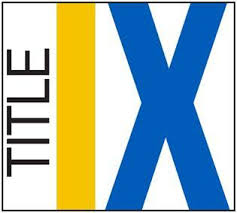 WHO HAS TO BE IMPARTIAL?
All participants from the school must be impartial.

Title IX Coordinator
Investigator
Decision-Maker
Appeal Decision-Maker
Informal Resolution Facilitator
COPYRIGHT 2020 - HAUSER, IZZO, PETRARCA, GLEASON & STILLMAN, LLC
IMPARTIALITY BASICS
Being impartial means avoiding:
Prejudgment of the facts at issue.
Conflicts of interest.
Bias
For or against complainants or respondents generally.
For or against the parties in a specific case.
COPYRIGHT 2020 - HAUSER, IZZO, PETRARCA, GLEASON & STILLMAN, LLC
PREJUDGMENT OF THE FACTS AT ISSUE
What does prejudgment mean?
Passing judgment prematurely or without sufficient analysis or  investigation.
e.g., assuming something happened based on your own  preconceived beliefs.
COPYRIGHT 2020 - HAUSER, IZZO, PETRARCA, GLEASON & STILLMAN, LLC
PREJUDGMENT EXAMPLES
Sex stereotyping (e.g. males are sexually aggressive; women regret sexual behavior and lie about assault) .
Assuming most harassment claims are baseless.
Assuming a respondent is responsible because of rumors you have heard about him/her.
Assuming a party does not recall events because they were  consuming alcohol at the time.
Disbelieving a complainant who does not give every detail in order.
COPYRIGHT 2020 - HAUSER, IZZO, PETRARCA, GLEASON & STILLMAN, LLC
AVOIDING PREJUDGMENT
Keep an open mind.  Wait to hear all the facts.
Don’t assume.
Avoid gut reactions.
Seek out more information.
Do not stop investigating because the facts you currently have match  what you think happened.
COPYRIGHT 2020 - HAUSER, IZZO, PETRARCA, GLEASON & STILLMAN, LLC
PREJUDGMENT HYPOTHETICAL
An investigator has previously made comments about how  female students often dress inappropriately and “ask for”  attention from male students and staff. The female student  alleging sexual harassment was wearing a short skirt during  the incident at issue.
Does this investigator seem impartial?
COPYRIGHT 2020 - HAUSER, IZZO, PETRARCA, GLEASON & STILLMAN, LLC
CONFLICTS OF INTEREST
What is a conflict of interest?
A conflict of interest occurs when a person’s private interests might  affect or compromise his or her actions, decisions, judgments, etc.
COPYRIGHT 2020 - HAUSER, IZZO, PETRARCA, GLEASON & STILLMAN, LLC
TYPES OF CONFLICT OF INTEREST
Actual Conflict
A personal interest actually interferes with a participant (e.g.  investigator’s) ability to act impartially.
Direct conflict between interest and duties.
Potential Conflict
A personal interest could interfere with a participant’s ability to act  impartially.
Perceived Conflict
The complainant, respondent, or other third parties could reasonably  believe that a participant cannot act impartially based on the  participant’s personal interests.
COPYRIGHT 2020 - HAUSER, IZZO, PETRARCA, GLEASON & STILLMAN, LLC
CONFLICTS OF INTEREST EXAMPLES
The investigator is related to a complainant.
The decision-maker has an outside business relationship  with a respondent.
The Title IX Coordinator has been close family friends with  the respondent since they were children.
COPYRIGHT 2020 - HAUSER, IZZO, PETRARCA, GLEASON & STILLMAN, LLC
RECUSAL BASED ON A  CONFLICT OF INTEREST
When does a conflict of interest disqualify a person from participating in the Title IX Grievance Process?
Objective test
Would a reasonable person believe, based on the facts at issue and  the participant’s personal interests, that the participant in the Title IX  process can act impartially?
How do you think people will react to your participation?
How would you react to someone else’s participation if they had the same conflict?
COPYRIGHT 2020 - HAUSER, IZZO, PETRARCA, GLEASON & STILLMAN, LLC
BIAS
What is bias?
Favorable or unfavorable inclination or preconceived opinion.
Bias can be general or specific.
General bias
Bias in favor or against complainants or respondents generally.
Specific bias
Bias in favor or against the complainant or respondent in a specific  case.
COPYRIGHT 2020 - HAUSER, IZZO, PETRARCA, GLEASON & STILLMAN, LLC
CHECKING AGAINST BIAS
Bias can be implicit.
Our attitudes, beliefs, and stereotypes might occur in an unconscious manner
All participants in the Title IX process need to be cognizant of what  they are thinking/feeling, and why they think/feel that way.
Listen to the opinions of others.
The outcome should be based on the facts of the case.
Not the preconceived beliefs of an investigator, decision-maker, etc.
COPYRIGHT 2020 - HAUSER, IZZO, PETRARCA, GLEASON & STILLMAN, LLC
BIAS EXAMPLES
General Bias
An investigator’s sibling was previously falsely accused of sexual  harassment. The investigator thinks that most complainants are  making things up.
Racial bias
Specific Bias
A decision-maker previously received a bad evaluation by a superior  who is now the respondent in a Title IX matter. The decision-maker  does not like the respondent because of the bad review and is “out  to get him.”
COPYRIGHT 2020 - HAUSER, IZZO, PETRARCA, GLEASON & STILLMAN, LLC
IMPARTIALITY
Each side has an equal opportunity to present evidence.
A respondent is innocent until proven guilty.
You are not an advocate for either side.
COPYRIGHT 2020 - HAUSER, IZZO, PETRARCA, GLEASON & STILLMAN, LLC
TITLE IX TRAININGPART IV:  INFORMAL RESOLUTIONNOVEMBER, 2020PRESENTED BY: HAUSER, IZZO, PETRARCA,GLEASON & STILLMAN, LLCWWW.HAUSERIZZO.COM
INFORMAL RESOLUTION
After a Formal Complaint of Title IX  sexual harassment has been filed,  the District may offer the parties an  informal process, such as mediation,  to resolve the Complaint. Otherwise,  the “default” under the regulations  is investigation and adjudication of  the Complaint under the grievance  process.
COPYRIGHT 2020 - HAUSER, IZZO, PETRARCA, GLEASON& STILLMAN,LLC
INFORMAL RESOLUTION (cont.)
Informal Resolution may be offered only when a Formal  Complaint is filed.
The District cannot require the parties to participate in  lieu of the formal grievance process.
Informal Resolution may occur at any time prior to the  District reaching a Determination on the Formal  Complaint.
COPYRIGHT 2020 - HAUSER, IZZO, PETRARCA, GLEASON& STILLMAN,LLC
INFORMAL RESOLUTION (cont.)
Informal Resolution must be completed in a reasonably prompt time  frame.
The District must obtain the voluntary, written consent of each party  to participate in the Informal Resolution.
Any party has the right to withdraw from Informal Resolution at any  time prior to finalizing the process.
If Informal Resolution is attempted and not successful, the District  must complete a full investigation and adjudication of the Formal  Complaint using the grievance process.
COPYRIGHT 2020 - HAUSER, IZZO, PETRARCA, GLEASON& STILLMAN,LLC
NOTICE REGARDING INFORMAL  RESOLUTION
The written notice of Formal Complaint allegations must  include:
notice of the availability of Informal Resolution;
the circumstances in which Informal Resolution precludes resuming  the Formal Complaint process arising from the same allegations;
the right to withdraw from the process at any time; and
any consequences resulting from the Informal Resolution process,  including records that will be maintained or could be shared.
COPYRIGHT 2020 - HAUSER, IZZO, PETRARCA, GLEASON& STILLMAN,LLC
WHO CAN FACILITATEAN  INFORMAL RESOLUTION?
The person facilitating the Informal Resolution must not have a  conflict of interest, or a bias for or against complainants or  respondents in general, or against the participating complainant or  respondent.
The person facilitating the Informal Resolution must receive training  in the definitions of Title IX sexual harassment, the scope of the  District’s education program or activity, how to conduct an  investigation and grievance process, the informal resolution process  and how to serve impartially, including avoiding prejudgment,  conflict of interest and bias.
COPYRIGHT 2020 - HAUSER, IZZO, PETRARCA, GLEASON& STILLMAN,LLC
WHO CAN FACILITATE AN  INFORMAL RESOLUTION? (cont.)
The person facilitating the Informal  Resolution may not be the same  person who will act as the  investigator, decision maker or appeal  decision maker in the grievance  process.
COPYRIGHT 2020 - HAUSER, IZZO, PETRARCA, GLEASON& STILLMAN,LLC
INFORMAL RESOLUTION
Informal Resolution MAY NOT be used to resolve  allegations that an employee sexually harassed a student.
COPYRIGHT 2020 - HAUSER, IZZO, PETRARCA, GLEASON& STILLMAN,LLC
TITLE IX TRAINING
PART  V:  COORDINATORS
PRESENTED BY:  HAUSER, IZZO, PETRARCA,  GLEASON & STILLMAN,LLC
NOVEMBER,2020
WWW.HAUSERIZZO.COM
DISTRICT IDENTIFICATION OF  TITLE IX COORDINATOR
The District must expressly designate at least one employee as  the “Title IX Coordinator.”
(This is a significant role, so the District may want to designate  more than one individual or designate deputy Coordinators to  whom the Title IX Coordinator may delegate specific tasks.)
COPYRIGHT 2020 - HAUSER, IZZO, PETRARCA, GLEASON & STILLMAN, LLC
REQUIRED NOTIFICATIONS
The District must notify students, parents, employees, unions,  applicants for employment of:
The Title IX Coordinator’s (1) name or title; (2) address; (3)  email address and (4) telephone number.
The name and contact information for the Title IX Coordinator  must be prominently displayed on the District’s website and in  each handbook made available to students, parents,  employees, unions, and applicants for employment.
COPYRIGHT 2020 - HAUSER, IZZO, PETRARCA, GLEASON & STILLMAN, LLC
REQUIREMENTS FOR THETITLE IX COORDINATOR
The individual must not have a conflict of interest, bias against  complainants or respondents in general, or against a specific  complainant or respondent.
The person must have adequate time to devote to Coordinator  responsibilities.
The person must have required training in definitions of Title IX  sexual harassment, the scope of the District’s education program or  activity, how to conduct a grievance process, how to serve  impartially, including avoiding prejudgment of facts, bias, and  conflict of interest.
COPYRIGHT 2020 - HAUSER, IZZO, PETRARCA, GLEASON & STILLMAN, LLC
OVERVIEW OF COORDINATOR  ROLES AND RESPONSIBILITIES
Coordinate District efforts to comply with Title IX regulations –  notices, staff training and record keeping.
Receive reports and Formal Complaints of sexual harassment  from any person.
Respond to reports and complaints of sexual harassment.
Identify and oversee implementation of supportive measures.
COPYRIGHT 2020 - HAUSER, IZZO, PETRARCA, GLEASON & STILLMAN, LLC
OVERVIEW OF COORDINATOR  ROLES AND RESPONSIBILITIES (CONT.)
Has discretion to file formal complaint.
Oversee grievance process and serve as resource.
Dismiss formal complaint as appropriate.
Ensure effective implementation of any remedies determined
by the decision maker.
Cannot perform any decision-making role in formal  complaints.
COPYRIGHT 2020 - HAUSER, IZZO, PETRARCA, GLEASON & STILLMAN, LLC
RESPONDING TO REPORTS OF  SEXUAL HARASSMENT
COPYRIGHT 2020 - HAUSER, IZZO, PETRARCA, GLEASON & STILLMAN, LLC
REPORTS OF SEXUAL HARASSMENT
Any person may report sexual harassment; it need not be the  alleged victim.
Sexual harassment may be reported at any time.
Reports can be made in person, by telephone, by mail or
email, using the contact information listed for the Title IX  Coordinator.
Reports can be made by any other means that results in the  Title IX Coordinator receiving the verbal or written report.
COPYRIGHT 2020 - HAUSER, IZZO, PETRARCA, GLEASON & STILLMAN, LLC
REPORTS OF SEXUAL HARASSMENT
Reminder:	A report of sexual harassment  is not the same as a formal complaint.
Only a formal complaint begins the  grievance process. However, the District  must respond to both.
COPYRIGHT 2020 - HAUSER, IZZO, PETRARCA, GLEASON & STILLMAN, LLC
GENERAL RESPONSE TO A REPORT OF  SEXUAL HARASSMENT
Upon receipt of a report of sexual harassment, the Coordinator must:
Promptly contact the Complainant to discuss the availability of  supportive measures.
Consider the Complainant’s wishes regarding supportive measures.
Inform Complainant that supportive measures are available,
whether or not a formal complaint is filed.
Explain process for filing a formal complaint.
COPYRIGHT 2020 - HAUSER, IZZO, PETRARCA, GLEASON & STILLMAN, LLC
MEETING WITH COMPLAINANT
Be sensitive and supportive; Do not make comments or use  body language that suggest disbelief or that the reported  behavior is the Complainant’s fault; Do not discourage the  Complainant from participating in the grievance process.
Document your conversation.
Remind complainant that retaliation is prohibited.
COPYRIGHT 2020 - HAUSER, IZZO, PETRARCA, GLEASON & STILLMAN, LLC
MEETING WITH COMPLAINANT (CONT.)
Offer Supportive Measures:
Document supportive measures offered and accepted.
Document supportive measures offered and rejected and the
Complainant’s reason for rejecting the supportive measure.
Document any supportive measures requested by the  Complainant that will not be provided and the reason the  District will not provide the requested supportive measure.
COPYRIGHT 2020 - HAUSER, IZZO, PETRARCA, GLEASON & STILLMAN, LLC
MEETING WITH COMPLAINANT (CONT.)
Explain how to file a formal complaint.
Explain informal resolution process if offered by District.
Explain grievance process- investigation and determination of
responsibility, appeal process.
COPYRIGHT 2020 - HAUSER, IZZO, PETRARCA, GLEASON & STILLMAN, LLC
IMPLEMENTATION OF  SUPPORTIVE MEASURES
Coordinate supportive measures with school employees on a  need to know basis.
Monitor provision and effectiveness of supportive measures.
COPYRIGHT 2020 - HAUSER, IZZO, PETRARCA, GLEASON & STILLMAN, LLC
FORMAL COMPLAINT
Document filed by complainant or signed by the Title IX Coordinator  alleging sexual harassment against a respondent and requesting  that the District investigate the allegation of sexual harassment.
Remember that a formal complaint begins the grievance process but  notice of conduct that could constitute Title IX sexual harassment  triggers the District’s obligation to respond to the situation.
COPYRIGHT 2020 - HAUSER, IZZO, PETRARCA, GLEASON & STILLMAN, LLC
FORMAL COMPLAINT (CONT.)
Complainant may file a formal complaint with the Title IX  Coordinator in person, by mail, by email or electronically through a  portal provided by the District, or by any other method designated  by the District, using the contact information the District is required  to provide for the Title IX Coordinator.
Complaint must include the Complainant’s physical or digital  signature or otherwise indicate that the Complainant is the person  filing the formal complaint.
COPYRIGHT 2020 - HAUSER, IZZO, PETRARCA, GLEASON & STILLMAN, LLC
SHOULD THE FORMAL COMPLAINT  BE DISMISSED?
COPYRIGHT 2020 - HAUSER, IZZO, PETRARCA, GLEASON & STILLMAN, LLC
MANDATORY DISMISSAL OF COMPLAINT
The Coordinator must dismiss the Formal Complaint if:
The conduct alleged does not constitute sexual harassment.
The conduct did not occur in the District’s education program
or activity.
The conduct did not occur in the United States.
COPYRIGHT 2020 - HAUSER, IZZO, PETRARCA, GLEASON & STILLMAN, LLC
PERMISSIVE DISMISSAL  OF THE COMPLAINT
The Coordinator may dismiss the formal complaint if:
Complainant provides the Coordinator written notification that he  or she wishes to withdraw the formal complaint or any allegations in  the complaint.
The Respondent is no longer enrolled in or employed by the District.
Specific circumstances prevent the District from gathering evidence  sufficient to reach a determination regarding the formal complaint  or its allegations.
COPYRIGHT 2020 - HAUSER, IZZO, PETRARCA, GLEASON & STILLMAN, LLC
The Coordinator must promptly send notice of  the dismissal to the Complainant and  Respondent simultaneously and the reasons for  dismissal.
Either party may appeal the Dismissal.
COPYRIGHT 2020 - HAUSER, IZZO, PETRARCA, GLEASON & STILLMAN, LLC
Dismissal means dismissal from the Title IX process.  However, the District should still enforce its Code of  Conduct and policies and may offer supportive measures.
Follow the uniform grievance procedure?
Determine consequences under the District’s bullying policy?
COPYRIGHT 2020 - HAUSER, IZZO, PETRARCA, GLEASON & STILLMAN, LLC
A FORMAL COMPLAINT MAY ALSO BE FILED BY  THE TITLE IX COORDINATOR
COPYRIGHT 2020 - HAUSER, IZZO, PETRARCA, GLEASON & STILLMAN, LLC
WHEN IS A FORMAL COMPLAINT FILED BY  THE TITLE IX COORDINATOR?
The Complainant declines to file a formal complaint, but the  Title IX Coordinator determines that the District’s interest in  the situation is sufficiently substantial that the matter should  be investigated and resolved through the grievance process.
Only the Title IX Coordinator may file a complaint, but he or  she may obtain input from other District officials or legal  counsel to determine whether to file the complaint.
COPYRIGHT 2020 - HAUSER, IZZO, PETRARCA, GLEASON & STILLMAN, LLC
The Preamble to the regulations indicates that whether  the Coordinator should file a formal complaint when the  Complainant does not want an investigation or to  participate should be made thoughtfully and intentionally  and the Coordinator should evaluate whether filing is  necessary as part of a response that is not deliberately  indifferent or clearly unreasonable in light of the known  circumstances.
COPYRIGHT 2020 - HAUSER, IZZO, PETRARCA, GLEASON & STILLMAN, LLC
The Preamble indicates that Coordinators have  discretion, but are not required to file a formal  complaint after receiving multiple reports of potential  sexual harassment about the same respondent.
COPYRIGHT 2020 - HAUSER, IZZO, PETRARCA, GLEASON & STILLMAN, LLC
If the Coordinator DOES sign a formal complaint, the  Coordinator is not the Complainant in the grievance process  and must must remain free from conflict of interest and bias.
The Complainant is not obligated to participate in the  grievance process.
COPYRIGHT 2020 - HAUSER, IZZO, PETRARCA, GLEASON & STILLMAN, LLC
CONSOLIDATION OF FORMAL  COMPLAINTS
The District may consolidate formal complaints against more  than one Respondent, or by more than one Complainant against  one or more Respondents, or by one party against the other  where the sexual harassment allegations arise out of the same  facts and circumstances.
COPYRIGHT 2020 - HAUSER, IZZO, PETRARCA, GLEASON & STILLMAN, LLC
COORDINATOR MUST ENSURE NOTICE TO PARTIES IF  THE FORMAL COMPLAINT IS NOT DISMISSED
NOTICE TO  PARTIES
COPYRIGHT 2020 - HAUSER, IZZO, PETRARCA, GLEASON & STILLMAN, LLC
WRITTEN NOTICE OF ALLEGATIONS TO  ALL PARTIES
The notice of allegations potentially constituting sexual  harassment must include sufficient details known at the time:
Identities of the parties.
Conduct allegedly constituting sexual harassment.
Date and location of alleged incident.
The notice must be supplemented if new allegations are made  after issuance.
COPYRIGHT 2020 - HAUSER, IZZO, PETRARCA, GLEASON & STILLMAN, LLC
WRITTEN NOTICE OF ALLEGATIONS TO  ALL PARTIES (CONT.)
Must be provided in sufficient time for the parties to prepare  a response before any initial interview in the investigation  process.
Must include a statement that Respondent is presumed not  responsible for the alleged conduct and that a determination  regarding responsibility is made at the conclusion of the  grievance process.
COPYRIGHT 2020 - HAUSER, IZZO, PETRARCA, GLEASON & STILLMAN, LLC
WRITTEN NOTICE OF ALLEGATIONS TO  ALL PARTIES (CONT.)
Must include information about any informal resolution process the  District has made available.
Notice, that if informal resolution is available, either party has the  right to withdraw from informal resolution and resume the  grievance process at any time before agreeing to a resolution.
Notice of any consequences resulting from the informal resolution  process, including records that will be maintained or could be  shared.
COPYRIGHT 2020 - HAUSER, IZZO, PETRARCA, GLEASON & STILLMAN, LLC
WRITTEN NOTICE OF ALLEGATIONS TO  ALL PARTIES (CONT.)
Must inform the parties that that they may have an advisor of  their choice, who may be an attorney, inspect and review  evidence during the grievance process.
Must inform parties of any provision in the District’s policy  that prohibits knowingly making false statements or  submitting false information during the grievance process.
COPYRIGHT 2020 - HAUSER, IZZO, PETRARCA, GLEASON & STILLMAN, LLC
TITLE IX COORDINATOR SHOULD CONSIDER  EMERGENCY REMOVAL OF STUDENT OR  ADMINISTRATIVE LEAVE OF EMPLOYEE
COPYRIGHT 2020 - HAUSER, IZZO, PETRARCA, GLEASON & STILLMAN, LLC
EMERGENCY REMOVAL OF STUDENT AS A  SUPPORTIVE MEASURE
The regulations provide for emergency removal of a student in  response to an allegation of Title IX sexual harassment:
The District must perform an individualized safety and risk analysis  and determine that there is an immediate threat to the physical  health or safety of any student or other individual arising from the  sexual harassment allegation that justifies removal.
The student removed must have notice and an opportunity to  challenge the decision immediately after removal.
This does not modify student rights under IDEA, Section 504, the  ADA, or Senate Bill 100.
COPYRIGHT 2020 - HAUSER, IZZO, PETRARCA, GLEASON & STILLMAN, LLC
ADMINISTRATIVE LEAVE OF EMPLOYEE AS A  SUPPORTIVE MEASURE
The regulations also permit a district to place a non-student  employee on administrative leave during the pendency of the  grievance process in response to a formal complaint.
The preamble states that the leave is paid so that it is not  unreasonably burdensome.
The employee’s rights under ADA are not affected by the  regulations.
Also consider Illinois law, board policy and collective  bargaining agreement.
COPYRIGHT 2020 - HAUSER, IZZO, PETRARCA, GLEASON & STILLMAN, LLC
COORDINATOR ROLE IN  INSPECTION/REVIEW OF EVIDENCE
The Coordinator may also be the investigator (but not a decision  maker).
The Coordinator (or the separate investigator) may facilitate the  parties’ opportunity to inspect and review any evidence obtained  as part of the investigation.
COPYRIGHT 2020 - HAUSER, IZZO, PETRARCA, GLEASON & STILLMAN, LLC
COORDINATOR ROLE IN INVESTIGATION
After completion of the investigation, the Coordinator (or  investigator) MAY be responsible for providing the parties with  a copy of the written investigative report (must be sent at least  10 days before determination of responsibility is reached).
May coordinate review process and exchange of written  questions.
COPYRIGHT 2020 - HAUSER, IZZO, PETRARCA, GLEASON & STILLMAN, LLC
COORDINATOR ROLE AFTER INFORMAL  RESOLUTION OR  THE GRIEVANCE PROCESS
The Coordinator must oversee implementation of supportive  measures and remedies, as applicable.
COPYRIGHT 2020 - HAUSER, IZZO, PETRARCA, GLEASON & STILLMAN, LLC
ROLE OF COORDINATOR TO DEVELOP  RECORD KEEPING PROTOCOLS
The Title IX regulations require that certain records be  maintained for SEVEN years from the date the proceedings  conclude and any sanctions or remedies are implemented.

It is recommended that records be maintained for longer than  seven years if the complainant or respondent is a minor, through  the relevant statute of limitations for the minor filing a civil suit  regarding the allegations.
COPYRIGHT 2020 - HAUSER, IZZO, PETRARCA, GLEASON & STILLMAN, LLC
RECORDS TO BE MAINTAINED
Records of any actions the District takes, including supportive  measures, in response to a report OR formal complaint of  sexual harassment.
Document basis for conclusion that District response is not  deliberately indifferent and measures have been taken to  restore or preserve equal access to the school’s education  program or activity.
If the District does not provide complainant with supportive  measures, it must document why not providing the supportive  measure(s) was not clearly unreasonable in light of known  circumstances.
COPYRIGHT 2020 - HAUSER, IZZO, PETRARCA, GLEASON & STILLMAN, LLC
RECORDS TO BE  MAINTAINED
All materials used to train Coordinators, investigators,  decision-makers and any person facilitating an informal  resolution process.
These materials must also be made available on the District’s  website.
COPYRIGHT 2020 - HAUSER, IZZO, PETRARCA, GLEASON & STILLMAN, LLC
RECORDS TO BE MAINTAINED WITH  REGARD TO FORMAL COMPLAINT
Records of each sexual harassment investigation, including  determination of responsibility, any disciplinary sanctions  against Respondent, any remedies provided to Complainant to  restore or preserve equal access to the school’s education  program or activity.
Transcript from any hearing.
Documents from any appeal and the result of the appeal.
Documentation of any informal resolution and the result
therefrom.
COPYRIGHT 2020 - HAUSER, IZZO, PETRARCA, GLEASON & STILLMAN, LLC
COORDINATOR ROLE TO ENSURE  MANDATORY TRAINING
Persons designated by the District as Title IX Coordinators,  investigators, decision makers or facilitators of informal  resolution must receive training on:
Definition of sexual harassment.
Scope of the District’s education program or activity.
How to conduct an investigation and grievance process,  including appeals and informal resolution.
How to serve impartially, including avoiding prejudgment of  facts, conflicts of interest and bias.
COPYRIGHT 2020 - HAUSER, IZZO, PETRARCA, GLEASON & STILLMAN, LLC
COORDINATOR ROLE TO ENSURE  MANDATORY TRAINING (CONT.)
Investigators must receive training on relevance and how to  create an investigative report that fairly summarizes relevant  information.
Decision makers must receive training on relevance of  questions and evidence, including when evidence of a  complainant’s sexual predisposition or prior sexual behavior  are not relevant.
COPYRIGHT 2020 - HAUSER, IZZO, PETRARCA, GLEASON & STILLMAN, LLC
TITLE IX TRAINING  PART VI:	INVESTIGATION
NOVEMBER, 2020
PRESENTED BY:
HAUSER, I ZZO, PETRARCA,  GLEASON & STILLMAN, LLC 
W W W. H AU S E R I Z Z O. COM
NOTICE
COPYRIGHT 2020 - HAUSER, IZZO, PETRARCA, GLEASON & STILLMAN, LLC
Notice Requirements
The school must provide the parties with written notice containing the  following information:
The school’s grievance process, including any informal resolution process.
The allegations of sexual harassment, including details about:
Identities of the parties.
The conduct allegedly constituting sexual harassment.
Date and location of the alleged incident(s).
The parties may have an advisor of their choice.
The advisor can, but is not required to, be an attorney.
The parties have the right to inspect and review the evidence  gathered during the investigation.
The parties must receive notice with sufficient time to prepare a  response before any initial interview.
COPYRIGHT 2020 - HAUSER, IZZO, PETRARCA, GLEASON & STILLMAN, LLC
MODIFYING INVESTIGATIONS
COPYRIGHT 2020 - HAUSER, IZZO, PETRARCA, GLEASON & STILLMAN, LLC
Modifying Investigations
Can a school investigate allegations that are not in the  notice provided to the parties at the beginning of the  grievance process?
Yes, but only if it provides notice of the additional allegations to the  parties.
COPYRIGHT 2020 - HAUSER, IZZO, PETRARCA, GLEASON & STILLMAN, LLC
INVESTIGATION BASICS
COPYRIGHT 2020 - HAUSER, IZZO, PETRARCA, GLEASON & STILLMAN, LLC
When does an investigation occur?
A school is required to investigate sexual harassment  allegations that are made in a formal complaint.
COPYRIGHT 2020 - HAUSER, IZZO, PETRARCA, GLEASON & STILLMAN, LLC
What happens in an investigation?
During an investigation, the school gathers evidence and  proof related to the sexual harassment complaint.
Specific steps will vary depending on the specific case.
Nature of the allegations.
Age of the parties (e.g., student or employee).
Number of people involved or with knowledge.
COPYRIGHT 2020 - HAUSER, IZZO, PETRARCA, GLEASON & STILLMAN, LLC
THE INVESTIGATOR
COPYRIGHT 2020 - HAUSER, IZZO, PETRARCA, GLEASON & STILLMAN, LLC
Investigator Requirements
The investigator cannot also be the decision-maker or the  appeal decision-maker
Impartial and unbiased
In general AND in the specific case.
Cannot have a conflict of interest
If the investigator has a conflict of interest, he or she must be  recused from the case.
COPYRIGHT 2020 - HAUSER, IZZO, PETRARCA, GLEASON & STILLMAN, LLC
INVESTIGATION  REQUIREMENTS
COPYRIGHT 2020 - HAUSER, IZZO, PETRARCA, GLEASON & STILLMAN, LLC
Burden of Gathering Evidence
The burden to gather evidence is placed on the school  investigating the sexual harassment complaint.
The burden is not on the complainant.
The burden is not on the respondent.
COPYRIGHT 2020 - HAUSER, IZZO, PETRARCA, GLEASON & STILLMAN, LLC
The Parties’ Role in the Investigation
Although it is the school’s burden to gather evidence,  schools may not restrict the abilities of the parties to  discuss allegations or to gather and present evidence.
The parties must have an equal opportunity to present  witnesses and evidence.
Parties can present both fact and expert witnesses.
Other inculpatory and exculpatory evidence.
Inculpatory = evidence indicating guilty/responsibility.
Exculpatory = evidence indicating innocence/lack of responsibility.

The school cannot restrict the parties’ ability to discuss the  allegations.
COPYRIGHT 2020 - HAUSER, IZZO, PETRARCA, GLEASON & STILLMAN, LLC
The Parties’ Role in the Investigation  (Cont.)
The parties must have the same opportunities to have other  people present during any grievance proceeding.
e.g., to be accompanied at an investigation meeting by an advisor.
The school can establish restrictions regarding how much the advisor  can participate, but the restrictions must apply equally to the parties.
COPYRIGHT 2020 - HAUSER, IZZO, PETRARCA, GLEASON & STILLMAN, LLC
Requiring an Individual’s Participation
The school must provide written notice to a party whose  participation is invited or expected with information about:
Date
Time
Location
Participants
Purpose of hearings, interviews, or other meetings.
Notice must be provided with sufficient time for a party to  prepare to participate.
COPYRIGHT 2020 - HAUSER, IZZO, PETRARCA, GLEASON & STILLMAN, LLC
TIPS FOR CONDUCTING  AN INVESTIGATION
COPYRIGHT 2020 - HAUSER, IZZO, PETRARCA, GLEASON & STILLMAN, LLC
Types of Evidence – Examples
Documents, including electronic records.  Emails and other written communications.  Photos/videos
Schedules
Seating Arrangements  Personnel/ Student Records  Social Media Posts  Interviews
COPYRIGHT 2020 - HAUSER, IZZO, PETRARCA, GLEASON & STILLMAN, LLC
Planning an Investigation
Identify sources of evidence (interviews, documents,  emails, student/personnel records, etc.).
Identify potential witnesses.
Complainant
Respondent
Other witnesses
Create a timeline.
In what order do you want to interview witnesses?
Timelines for completing different portions of the investigation.
COPYRIGHT 2020 - HAUSER, IZZO, PETRARCA, GLEASON & STILLMAN, LLC
Preparing and Conducting Interviews –  Helpful Tips
Choose order of interviews.
Prepare an outline of questions, but will need to deviate from them.
Conduct interviews separately. 
Record the interview or take good notes.
Ask open-ended questions – the goal is to gather information; not to confirm certain beliefs.
Listen closely – ask follow-up questions.
Clarify any confusion.  Make sure you understand what a witness is saying.
COPYRIGHT 2020 - HAUSER, IZZO, PETRARCA, GLEASON & STILLMAN, LLC
Preparing and Conducting Interviews –  Helpful Tips (cont.)
Repeat questions in different ways to ensure consistent response. 
Disclose information only as necessary to not influence witness. 
Assess credibility of witnesses and parties.
You may want to visit the location of the alleged harassment.
Remind parties and witnesses that retaliation is prohibited.
COPYRIGHT 2020 - HAUSER, IZZO, PETRARCA, GLEASON & STILLMAN, LLC
Parties’ Review of Evidence
The school must provide the parties with equal opportunity  to inspect and review evidence directly related to the  allegations of the formal complaint.
Including evidence the school does not intend to rely upon.
Including all inculpatory or exculpatory evidence.
Whether obtained from a party or a different source.
Parties must have at least 10 days to submit a written response  before the investigative report is completed.
COPYRIGHT 2020 - HAUSER, IZZO, PETRARCA, GLEASON & STILLMAN, LLC
THE INVESTIGATIVE REPORT
COPYRIGHT 2020 - HAUSER, IZZO, PETRARCA, GLEASON & STILLMAN, LLC
Creating an Investigative Report
Required part of the investigation.
The Report must fairly summarize relevant evidence.
The report must be sent to both parties (and their advisors)  at least 10 days before a hearing (if a hearing is provided) or  the determination of responsibility.
COPYRIGHT 2020 - HAUSER, IZZO, PETRARCA, GLEASON & STILLMAN, LLC
EVIDENTIARY ISSUES DURING  AN INVESTIGATION
COPYRIGHT 2020 - HAUSER, IZZO, PETRARCA, GLEASON & STILLMAN, LLC
What is “Relevant” Evidence
Evidence is relevant if:
It has any tendency to make any fact more or less probable than it would  be without the evidence, AND
The fact is of consequence in determining the action.
What is not relevant?
Privileged information (e.g. attorney-client privilege).
A party’s medical records (unless the party provides voluntary written  consent).
The complainant’s sexual predisposition, unless:
It is offered to prove that someone other than respondent is responsible,  OR
It relates to complainant’s prior sexual behavior with the respondent and is  offered to show consent.
COPYRIGHT 2020 - HAUSER, IZZO, PETRARCA, GLEASON & STILLMAN, LLC
Summary: Investigation
Investigator collects evidence about the allegations.
Complainant and Respondent review evidence gathered by the investigator and may prepare a written response to the evidence for the Investigator’s review.
Investigator prepares Investigative Report.
Complainant and Respondent may submit relevant  questions for witnesses or parties to the Decision Maker in response to the Investigative Report.
COPYRIGHT 2020 - HAUSER, IZZO, PETRARCA, GLEASON & STILLMAN, LLC
TITLE IX TRAINING
PRESENTED BY:  HAUSER IZZO,
PETRARCA, GLEASON  & STILLMAN, LLC
PART VII:  DECISION-MAKING
WWW. HAUSERIZZO. COM
NOVEMBER, 2020
THE DECISION-MAKER
COPYRIGHT 2020 - HAUSER, IZZO, PETRARCA, GLEASON & STILLMAN, LLC
The Decision-Maker
Cannot be the same person(s) as the Title IX Coordinator or  the investigator(s).
Impartial and unbiased
In general AND in the specific case.
Cannot have a conflict of interest.
If the decision-maker has a conflict of interest, he or she must be  recused from the case.
COPYRIGHT 2020 - HAUSER, IZZO, PETRARCA, GLEASON & STILLMAN, LLC
EVIDENTIARY ISSUES DURING  THE DECISION-MAKING  PROCESS
COPYRIGHT 2020 - HAUSER, IZZO, PETRARCA, GLEASON & STILLMAN, LLC
What is “Relevant” Evidence
Evidence is relevant if:
It has any tendency to make any fact more or less probable than it  would be without the evidence, AND
The fact is of consequence in determining the action.
Does this evidence help me decide?
COPYRIGHT 2020 - HAUSER, IZZO, PETRARCA, GLEASON & STILLMAN, LLC
Evidence of Sexual Predisposition
Questions and evidence about the complainant’s sexual  predisposition or prior sexual behavior are not relevant.
Exception: if offered to prove that someone other than the  respondent committed the alleged conduct.
Exception: questions/evidence that concern specific incidents of the  complainant’s sexual behavior with respect to the respondent and  are offered to prove consent.
COPYRIGHT 2020 - HAUSER, IZZO, PETRARCA, GLEASON & STILLMAN, LLC
BURDEN OF PROOF
COPYRIGHT 2020 - HAUSER, IZZO, PETRARCA, GLEASON & STILLMAN, LLC
Burden of Proof
School can choose whether to require allegations be proved  by “preponderance of the evidence” or a “clear and  convincing evidence” standard.
The school must use the same standard in all cases and whether the Respondent is an employee or a student.
COPYRIGHT 2020 - HAUSER, IZZO, PETRARCA, GLEASON & STILLMAN, LLC
Burden of Proof – Preponderance of the  Evidence Standard
Is it more likely than not that the respondent committed the  conduct?
i.e., is it > 50%
COPYRIGHT 2020 - HAUSER, IZZO, PETRARCA, GLEASON & STILLMAN, LLC
Burden of Proof – Clear and Convincing  Evidence Standard
Highly and substantially more likely than not that the  respondent committed the alleged conduct.
This is a higher burden than “preponderance of the evidence.”
This is lower than the “beyond a reasonable doubt” standard used in  criminal cases.
COPYRIGHT 2020 - HAUSER, IZZO, PETRARCA, GLEASON & STILLMAN, LLC
DECISION-MAKING PROCESS
COPYRIGHT 2020 - HAUSER, IZZO, PETRARCA, GLEASON & STILLMAN, LLC
General Decision-Making Process
Parties submit questions.  Hearing?
Optional for elementary and secondary schools.
Written determination regarding responsibility.
Appeal
COPYRIGHT 2020 - HAUSER, IZZO, PETRARCA, GLEASON & STILLMAN, LLC
PARTY-SUBMITTED QUESTIONS
COPYRIGHT 2020 - HAUSER, IZZO, PETRARCA, GLEASON & STILLMAN, LLC
Party-Submitted Questions
After receiving the investigative report, the parties must be  allowed to submit written, relevant questions that a party  wants asked of any party or witness.
The school must provide the parties with the answers.
The school must allow additional, limited follow-up questions from  each party.
The Decision Maker determines whether a question is relevant and must explain any decision to exclude a question as not relevant.
COPYRIGHT 2020 - HAUSER, IZZO, PETRARCA, GLEASON & STILLMAN, LLC
THE HEARING
COPYRIGHT 2020 - HAUSER, IZZO, PETRARCA, GLEASON & STILLMAN, LLC
The Hearing
Elementary and Secondary schools are not required to hold  a hearing as part of their Title IX Grievance Procedure.
If a school’s grievance process includes a hearing, certain  requirements must be met.
COPYRIGHT 2020 - HAUSER, IZZO, PETRARCA, GLEASON & STILLMAN, LLC
Hearing Procedures
Each party’s advisor is allowed to ask the other party and  any witnesses all relevant questions and follow-up  questions.
Including questions challenging credibility.
COPYRIGHT 2020 - HAUSER, IZZO, PETRARCA, GLEASON & STILLMAN, LLC
Hearing Procedures (Cont.)
At the request of either party, the school must provide for  the live hearing to occur with the parties located in separate  rooms with technology enabling the decision-maker and  parties to simultaneously see and hear the party/witness  answering questions.
COPYRIGHT 2020 - HAUSER, IZZO, PETRARCA, GLEASON & STILLMAN, LLC
Hearing Procedures (Cont.)
Cross-examination
Asking questions of an adverse witness.
Cross-examination requirements.
Must be conducted by the party’s advisor.
Directly, orally, and in real time.
Never by the party personally.
Questions must be relevant.
Questions about a complainant’s sexual predisposition are not relevant  unless they meet one of the exceptions.
COPYRIGHT 2020 - HAUSER, IZZO, PETRARCA, GLEASON & STILLMAN, LLC
Hearing Procedures (Cont.)
Decision-Maker’s role at the hearing.
Before a party or witness answers a question, the decision-maker  must determine whether the question is relevant.
Excluding Questions
The decision-maker must explain any decision to exclude a question  as not relevant.
COPYRIGHT 2020 - HAUSER, IZZO, PETRARCA, GLEASON & STILLMAN, LLC
Hearing Procedures (Cont.)
Party Advisors
If a party does not have an advisor at the live hearing, the school  must provide the party with an advisor of his/her choice to conduct  cross-examination
Can be an attorney
No fee or charge to the party
COPYRIGHT 2020 - HAUSER, IZZO, PETRARCA, GLEASON & STILLMAN, LLC
Hearing Procedures (Cont.)
If a party or witness does not submit to cross-examination  at the hearing, the decision-maker must not rely on any  statement of that person in reaching a determination  regarding responsibility.
Note: decision-maker cannot draw an inference about the  determination regarding responsibility based solely on an individual’s  absence or refusal to answer cross-examination.
COPYRIGHT 2020 - HAUSER, IZZO, PETRARCA, GLEASON & STILLMAN, LLC
Hearing Procedures (Cont.)
Location and presence of parties/witnesses
Can have everything at the same location, OR
Can allow all participants to appear virtually, with technology  allowing everyone to see and hear each other simultaneously.
Recording
Schools must create an audio or audiovisual recording, or transcript,  of any hearing and make it available to the parties for  inspection/review.
COPYRIGHT 2020 - HAUSER, IZZO, PETRARCA, GLEASON & STILLMAN, LLC
WRITTEN DETERMINATION  OF RESPONSIBILITY
COPYRIGHT 2020 - HAUSER, IZZO, PETRARCA, GLEASON & STILLMAN, LLC
Written Determination of Responsibility
The written determination must:
Identify the allegations.
Describe the procedure taken from the receipt of the formal  complaint through determination, including:
Notification to the parties.
Interviews
Site visits
Methods used to gather evidence, and
Hearings held, if any.
COPYRIGHT 2020 - HAUSER, IZZO, PETRARCA, GLEASON & STILLMAN, LLC
Written Determination of Responsibility  (Cont.)
The written determination must also include:
Findings of fact supporting the determination.
Conclusions regarding the application of the school’s code of conduct  to the facts.
A statement of, and rationale for, the result as to each allegation.
Determination regarding responsibility.
Any disciplinary sanctions imposed on the respondent.
Whether remedies designed to restore or preserve equal access to the  education program or activity will be provided to the complainant.
Procedures and permissible bases for the parties to appeal.
COPYRIGHT 2020 - HAUSER, IZZO, PETRARCA, GLEASON & STILLMAN, LLC
Written Determination of Responsibility  (Cont.)
The school must provide the parties with the written  determination simultaneously.
COPYRIGHT 2020 - HAUSER, IZZO, PETRARCA, GLEASON & STILLMAN, LLC
REMEDIES
COPYRIGHT 2020 - HAUSER, IZZO, PETRARCA, GLEASON & STILLMAN, LLC
Remedies
Remedies are measures provided to a complainant when there has been a determination of responsibility against the respondent.

Remedies must be designed to restore or preserve equal access to the school’s education program or activity.

The Title IX coordinator is responsible for providing  remedies.
COPYRIGHT 2020 - HAUSER, IZZO, PETRARCA, GLEASON & STILLMAN, LLC
THE APPEAL
COPYRIGHT 2020 - HAUSER, IZZO, PETRARCA, GLEASON & STILLMAN, LLC
Bases for Appeal
The school must offer both parties an appeal from a  determination regarding responsibility, and from any  school’s dismissal of a formal complaint or any allegations  on the following bases:
Procedural irregularity that affected the outcome.
New evidence that was not reasonably available at the time of the  determination/dismissal, that could affect the outcome.
Title IX Coordinator, investigator, or decision-maker had a conflict of  interest or bias that affected the outcome.
Generally for/against complainants or respondents.
For/against the individual complainant or respondent.

The school may equally permit the parties to appeal on  additional bases.
COPYRIGHT 2020 - HAUSER, IZZO, PETRARCA, GLEASON & STILLMAN, LLC
The Appeal Decision-Maker
Must be different person than:
The decision-maker who made the initial determination of  responsibility.
The investigator
The Title IX Coordinator
Must be unbiased, and cannot have conflicts of interest.
COPYRIGHT 2020 - HAUSER, IZZO, PETRARCA, GLEASON & STILLMAN, LLC
Appeal Procedure
School must notify the other party in writing when an  appeal is filed.
Must give both parties a reasonable, equal opportunity to  submit a written statement in support of, or challenging, the  outcome.
Issue a written decision.
Must describe the result and rationale
Provide the written decision simultaneously to the parties  and their advisors.
COPYRIGHT 2020 - HAUSER, IZZO, PETRARCA, GLEASON & STILLMAN, LLC